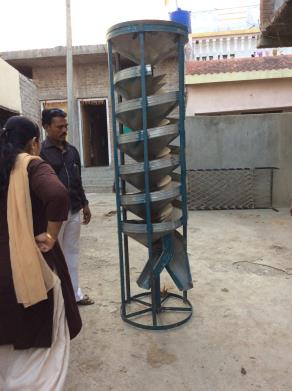 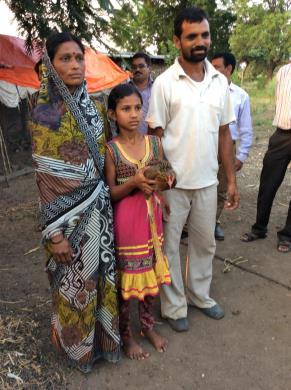 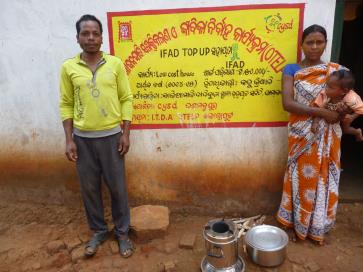 India Country Programme Evaluation
National Workshop 
New Delhi, 12 May 2015
India / IFAD cooperation - snapshot
Largest IFAD portfolio.  Since 1979, 31 loans (US$ 928m)
Total estimated portfolio costs:  US$ 2.6 billion (1979-2015)






IFAD country office since 2001.  Country programme manager out-posted in 2016
This Country Programme Evaluation
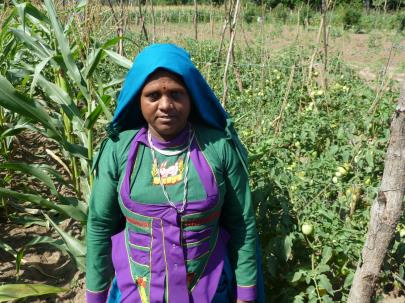 Second in India (previous in 2009)
Three levels of analysis:
portfolio of loans;
non-lending activities;
strategy (COSOP) 
CPE period: 2010-15
13 loan-projects reviewed 
 sample of 6 grants
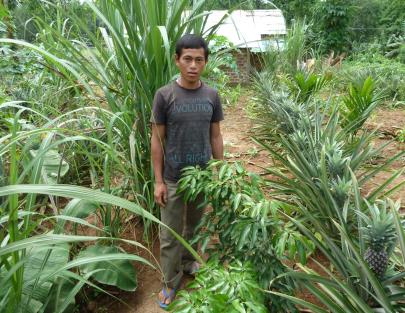 Current strategy (COSOP 2011-16)
Objectives:  Increased rural poor people’s access to: (i) agricultural technologies and natural resources; (ii) financial services and value chains
Target groups: (i) tribal communities; (ii) smallholder farmers; (iii) landless people; (iv) women; and (v) unemployed youth
Areas of innovation: (i) renewable energy; (ii) resilience to climate change; (iii) remittances and microinsurance; (iv) fair and effective value chains; (iv) ICT
The projects reviewed
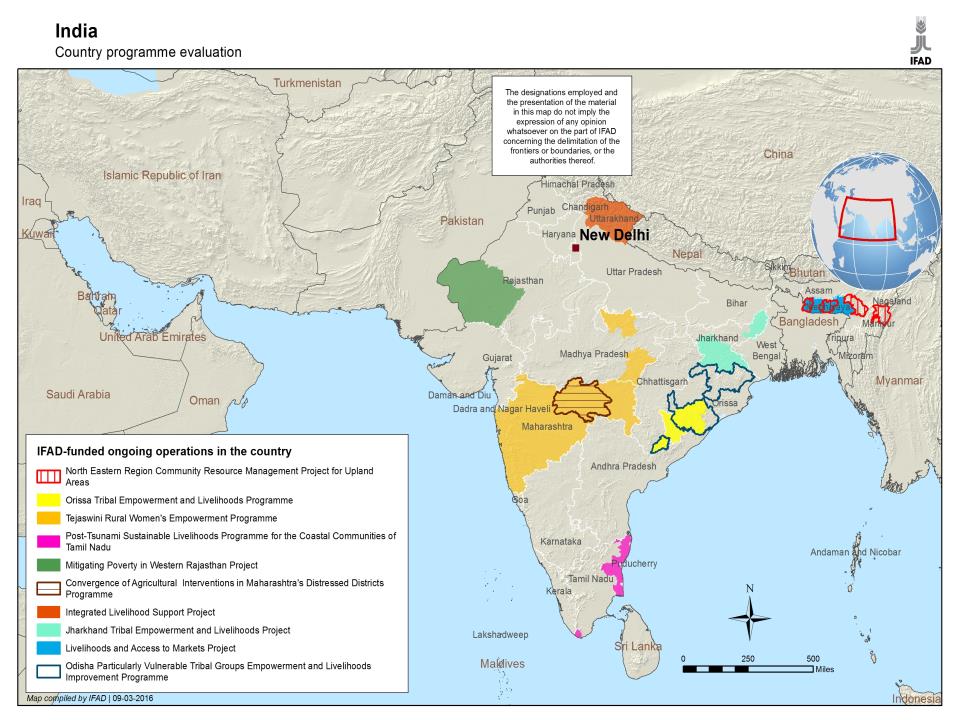 6
Thematic breakdown of project costs
Grants reviewed
Findings:   Portfolio Relevance
Traditional emphasis: highly disadvantaged areas and groups
Basic needs (health & sanitation, food security)
Empowerment
Natural resource, land scarcity

Efforts towards convergence with public programmes (NRLM, MNREGS) and link with PRIs’ local plans 

Past agricultural component design paid limited attention to:
- Farming system analysis
- Production clusters, linkages to markets, value chains
- Collaboration opportunities with local research centres
Portfolio – Effectiveness and Efficiency
Effectiveness
As of  2015 on-going projects covered 1.9m hh (102 % of target)
Better established results in community mobilization, basic infrastructure
Emerging results in agric production, access to financial services 
Efficiency
Slow project start-up time (16 months on average), slow implementation and loan disbursement
 Challenging target areas, demanding multi-component design
 Capacity issues of state implementing agencies, problems of staff retention, complicated procurement
Impact
Advancements under: (i) household income and assets and (ii) human and social capital
Household incomes: Some examples (2014-15)
Impact  - 2
Human and social capital 
Knowledge of improved crop varieties and techniques
Group mobilization, collective action
Knowledge of other public programmes, opportunities
Women running in PRI elections

Agricultural productivity and food security: emerging evidence of yields increase
Low-cost extension  (community resource persons)
Gender equality
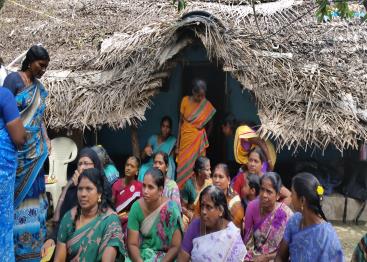 Women’s exposure to village committees, federations, local elections
Initiatives to reduce drudgery (water points, water harvesting, agricultural tools and equipment) 
Initiatives to curb violence, alcoholism, gambling: (i) Shaurya Dal (MP) and (ii) paralegal workers (MH)
Enhanced women’s decision making in household investment and consumption
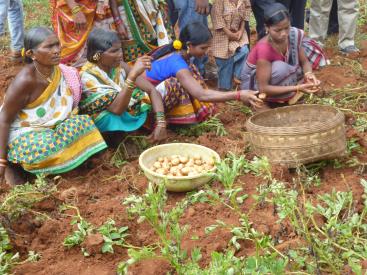 Sustainability
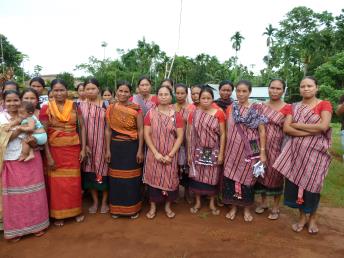 Social sustainability.  Quest for emancipation, better livelihood likely to continue
Variation in capacity of grassroots organizations (dormancy)
Generally good support from state-level policy makers 
Past project design had little focus on market linkages, value addition.  Better awareness in recent projects
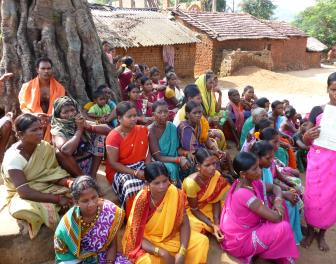 Scaling Up
1) Expanding outreach through national/ state or donor funding  - tribal areas
NE Region (national Gov, WB) 
 Odisha (state Gov)
2) From project to state policies – approaches to stem domestic violence
 Maharashtra and Madhya Pradesh
3) From project to larger public programme
 Uttarakhand and Tamil Nadu (NRLM)
Non-lending activities
Knowledge management
Communication material (project websites, brochures and booklets)
Project experiences under-analysed, (e.g. SHG-bank linkages, contract farming pilots) 
Limited partnership with think tanks / universities on  policy issues
Partnerships
Strong with DEA-MoF and state-level agencies; weaker with technical central level ministries (Agric, Rural Dev, Tribal Affairs)
Limited with international org. (IFIs, UN)
Long tradition with NGOs;  pilot experiences with private companies
Non-lending activities
Policy engagement
Growing interest at state and central level in learning from operational experience to improve design and implementation of public policies and programmes 
Some IFAD-funded projects informed state programmes and policies (e.g. Odisha, Maharashtra, Madhya Pradesh)
But gaps in systematizing experiences
Limited resources with country office for policy-related work and events
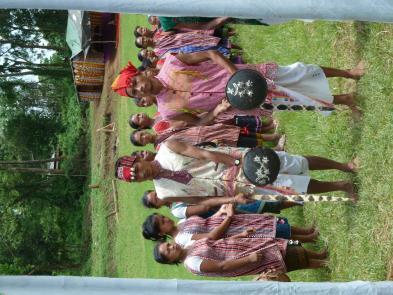 Strategic issues - highlights
Across project generations, IFAD commitment to target poorest areas, socio-economic groups remained strong
Traditional project designs did not address sufficiently rain-fed agriculture development, linkages to markets and value chains.  
Portfolio overall solid but implementation delays
 Geographical spread of portfolio still wide, straining limited country office resources
Imbalance between lending and non-lending efforts. Growing national demand for the latter
Main Recommendations
1. Continue priority for disadvantaged areas and groups but  differentiate the approaches according to target groups and initial conditions
2. Project design to focus more explicitly on :
 - rain-fed agriculture;
 - territorial / product clusters and marketing
 - cooperating with national and local agric.research centres 
3. Complementary interventions in processing, value addition, marketing, eco-tourism
Recommendations - 2
4. Address portfolio implementation issues
Simplify design: (smaller areas; modular approach) 
Review staff turnover, procurement bottlenecks
Support capacity of implementing agencies (guidelines, training)

5. Strengthen partnerships:  (i) state gov.; (ii) central gov.; (iii) private sector; (iv) south-south cooperation

6. Enhance capacity and resources for non-lending activities
Embed KM and policy dialogue in project components
Expand scope of portfolio review meetings
Establish partnership with national / international think tanks
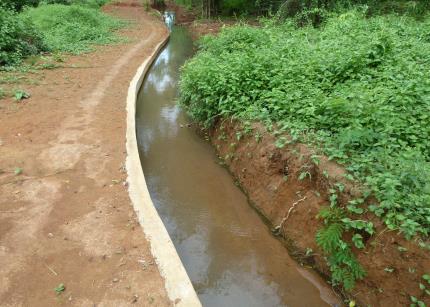 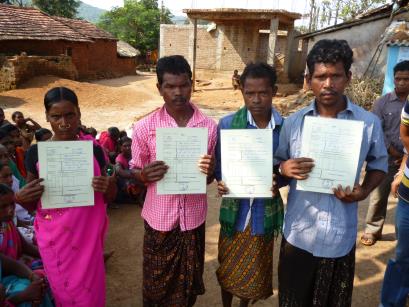 Thank you
For your attention !
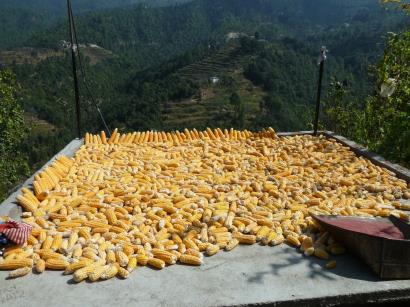 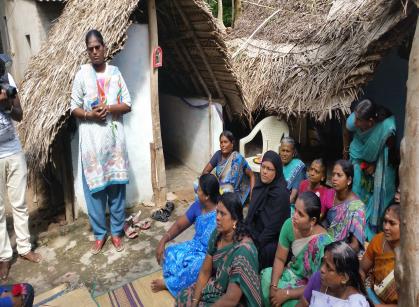 21